Algebra
10-sinf
Mavzu: 
Sodda ratsional tenglamalar 
va ularning sistemalari (1-qism)
Ratsional ifoda
Ratsional tenglama
Sodda ratsional tenglama
Sodda ratsional tenglama
Sodda ratsional tenglama
Ratsional tenglama
Ratsional tenglama
Ratsional tenglama
Ratsional tenglama
Ratsional tenglama
Masalalar yechish
7. Motorli qayiq daryo oqimi bo‘ylab 50 km va oqimga qarshi 6 km yo‘l yurib, butun yo‘lga 4 soat vaqt sarflagan. 
Agar daryo oqimining tezligi 3 km/soat bo‘lsa, motorli qayiqning turg‘un suvdagi tezligi qancha?
t,  soat
V, km/soat
S, km
Oqim bo‘yicha
Oqimga qarshi
Sodda ratsional tenglama
Mustaqil bajarish uchun topshiriq
63-betdagi 1- misolda berilgan b), d), e) va f) ratsional tenglamalarni yechish.
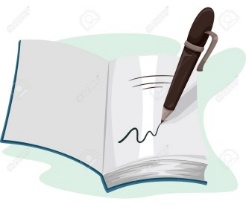